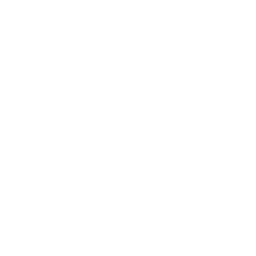 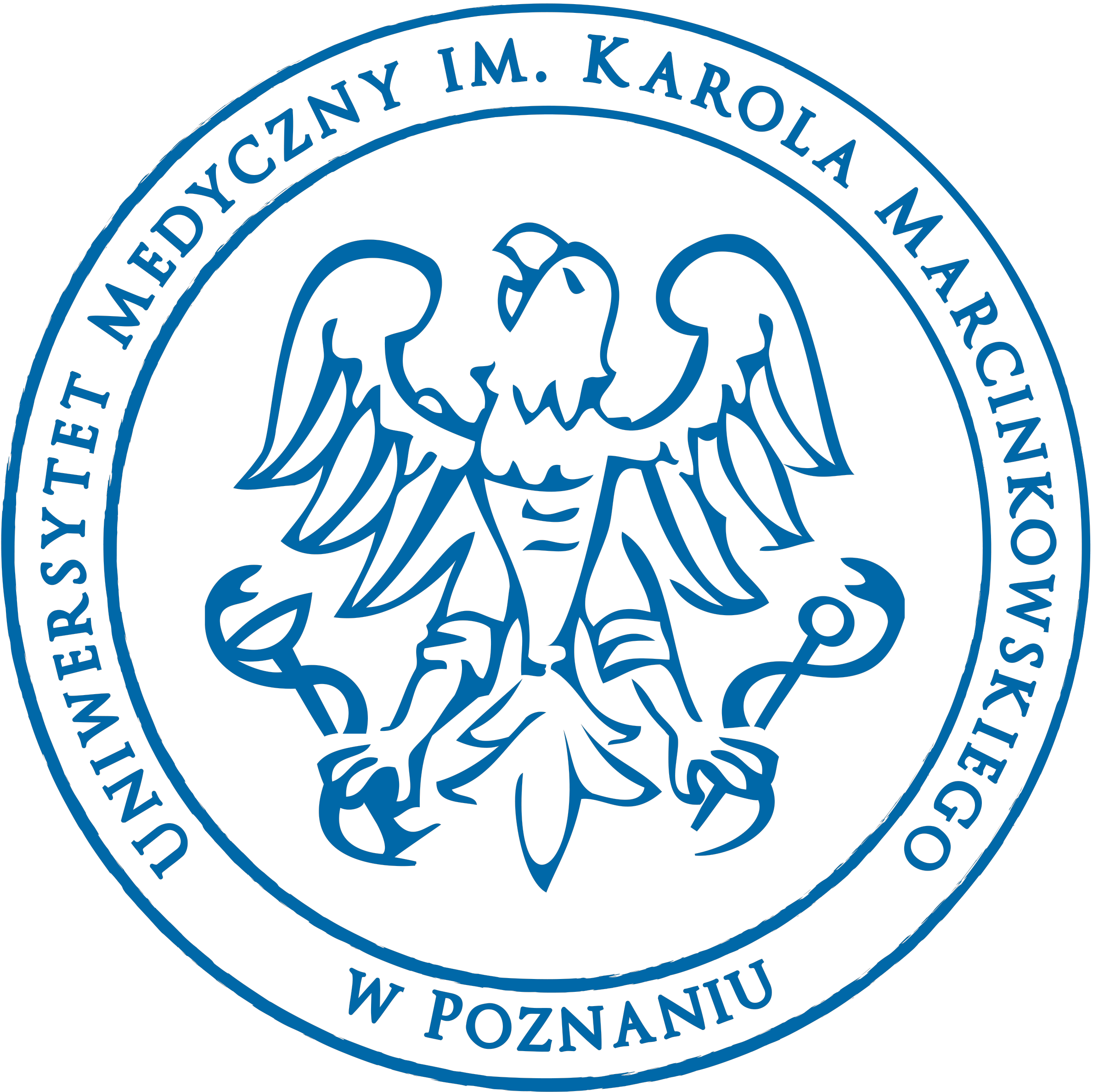 Plan prezentacji
2
TYTUŁ NAUKOWY IMIĘ NAZWISKO (WSTAW -> NAGŁÓWEK I STOPKA)
3
TYTUŁ NAUKOWY IMIĘ NAZWISKO (WSTAW -> NAGŁÓWEK I STOPKA)